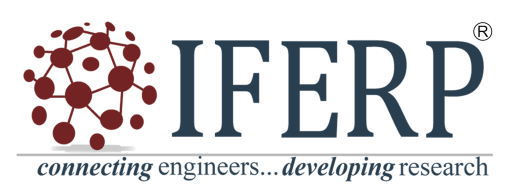 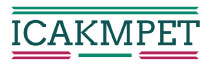 Guidelines:-
Follow this template for your presentation.
Make the slides based on your given time limit (8-10 minutes).
 To make the slides more attractive do add more images than the sentences.
The below given slides are for your reference, you can align as per your preference
4th International Conference on Advancing Knowledge from Multidisciplinary Perspectives in Engineering & Technology (ICAKMPET-2024)
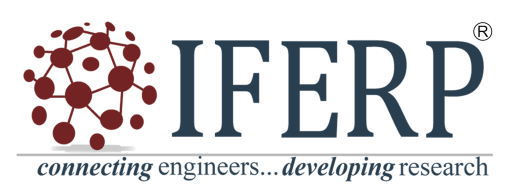 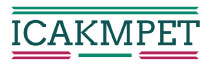 Research Article Title
1)Author and Coauthor name.
2)Guide name.
4th International Conference on Advancing Knowledge from Multidisciplinary Perspectives in Engineering & Technology (ICAKMPET-2024)
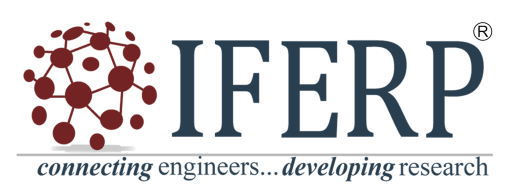 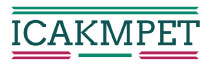 Abstract:-
4th International Conference on Advancing Knowledge from Multidisciplinary Perspectives in Engineering & Technology (ICAKMPET-2024
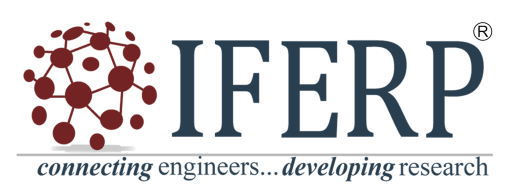 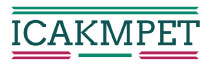 Description:-
4th International Conference on Advancing Knowledge from Multidisciplinary Perspectives in Engineering & Technology (ICAKMPET-2024)
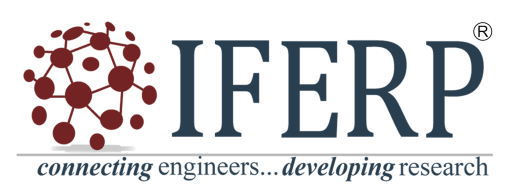 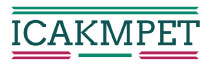 Conclusion:
4th International Conference on Advancing Knowledge from Multidisciplinary Perspectives in Engineering & Technology (ICAKMPET-2024)
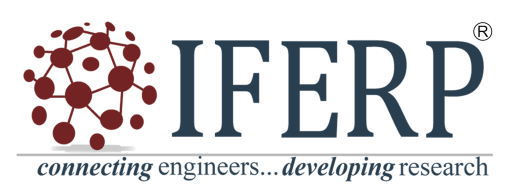 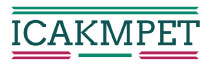 To Know Research Updates, Download App Now
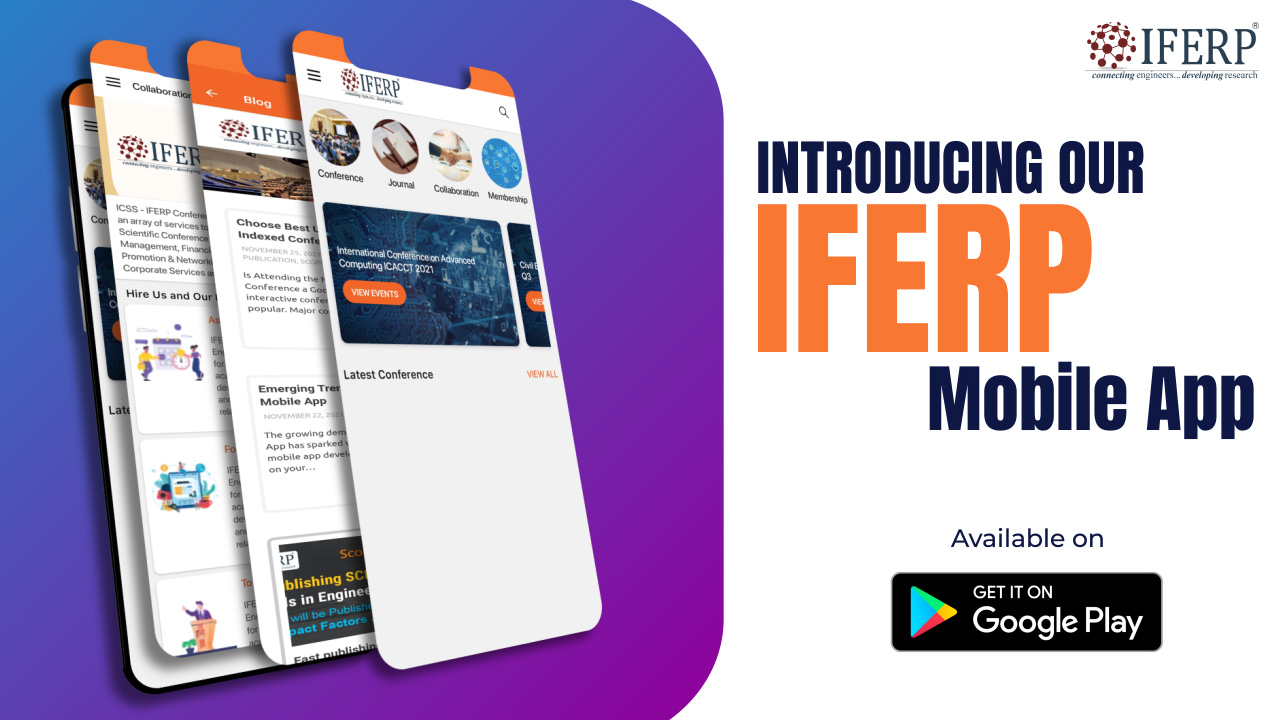 Thanking you…!!
4th International Conference on Advancing Knowledge from Multidisciplinary Perspectives in Engineering & Technology (ICAKMPET-2024)